Fakten rund um Sicherheit
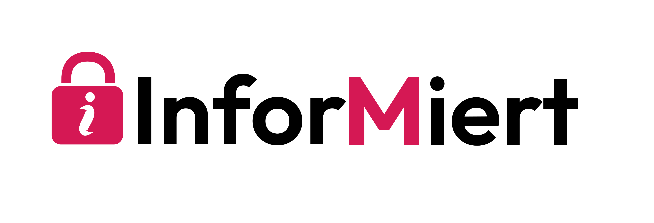 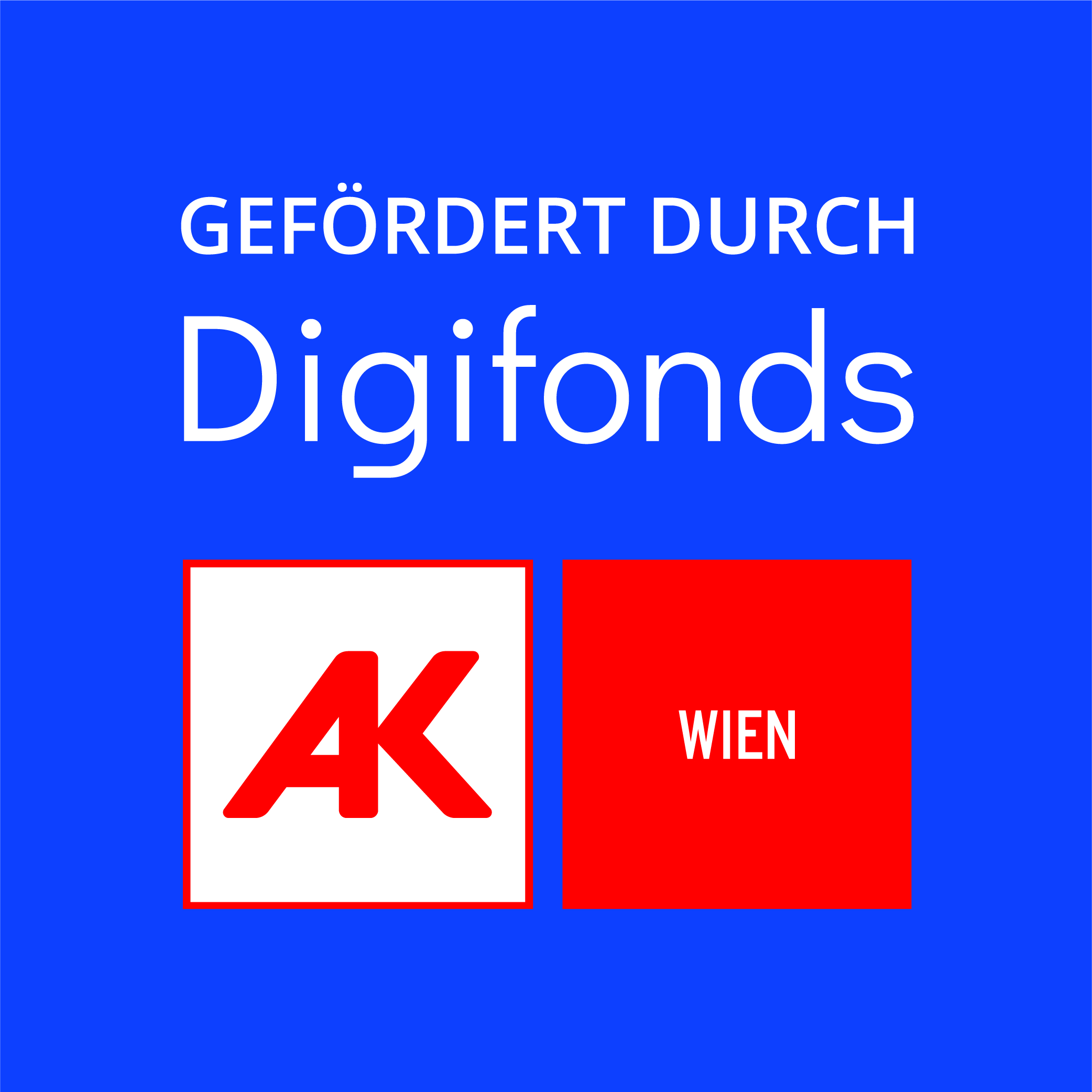 Gefördert aus Mitteln des Digitalisierungsfonds Arbeit 4.0 der AK Wien
Passwort
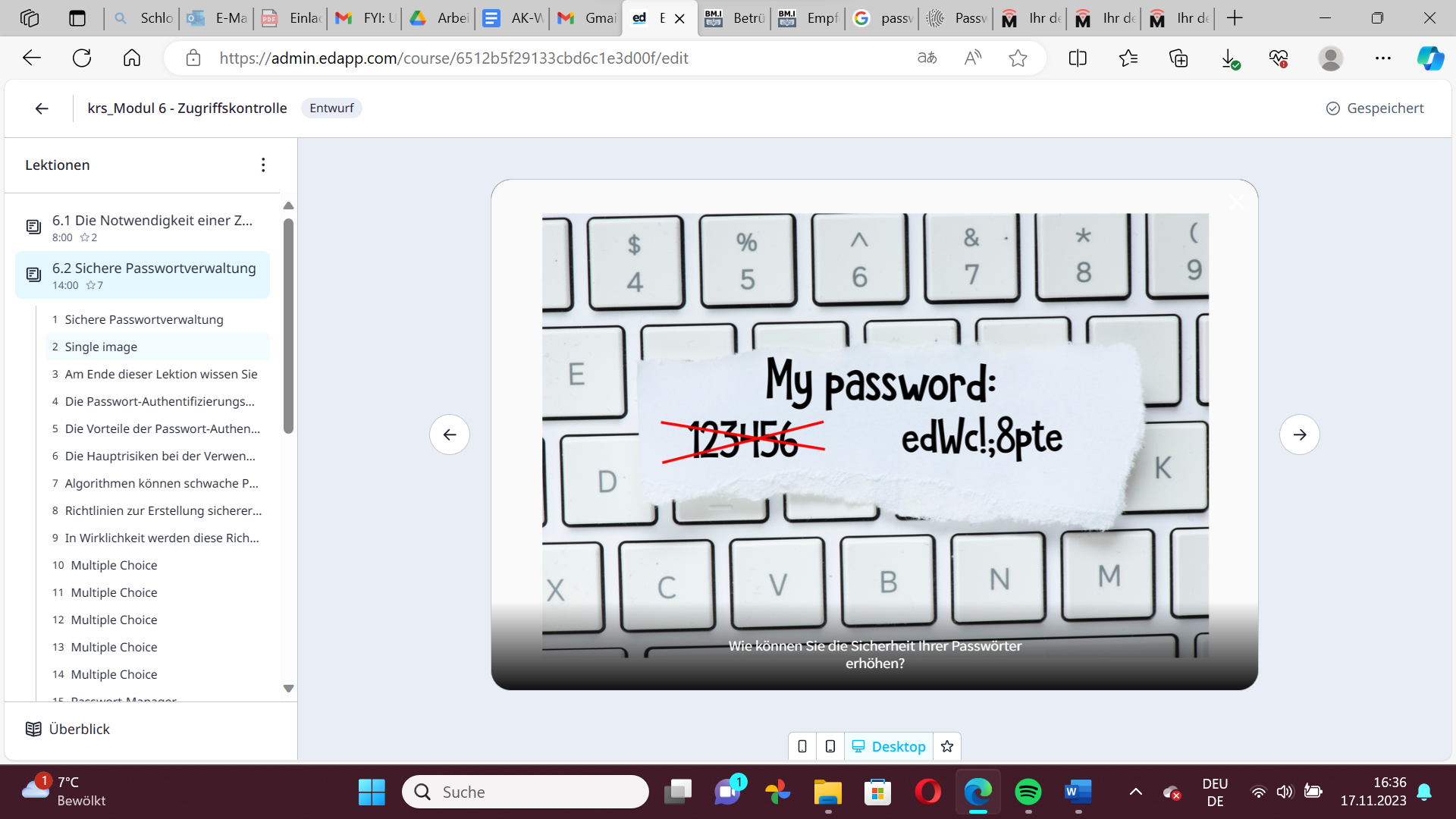 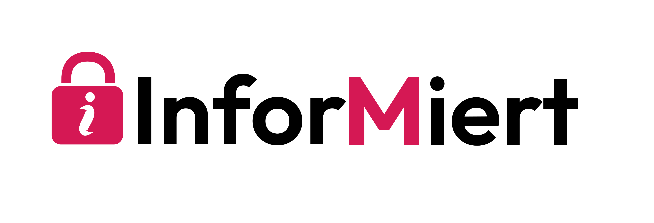 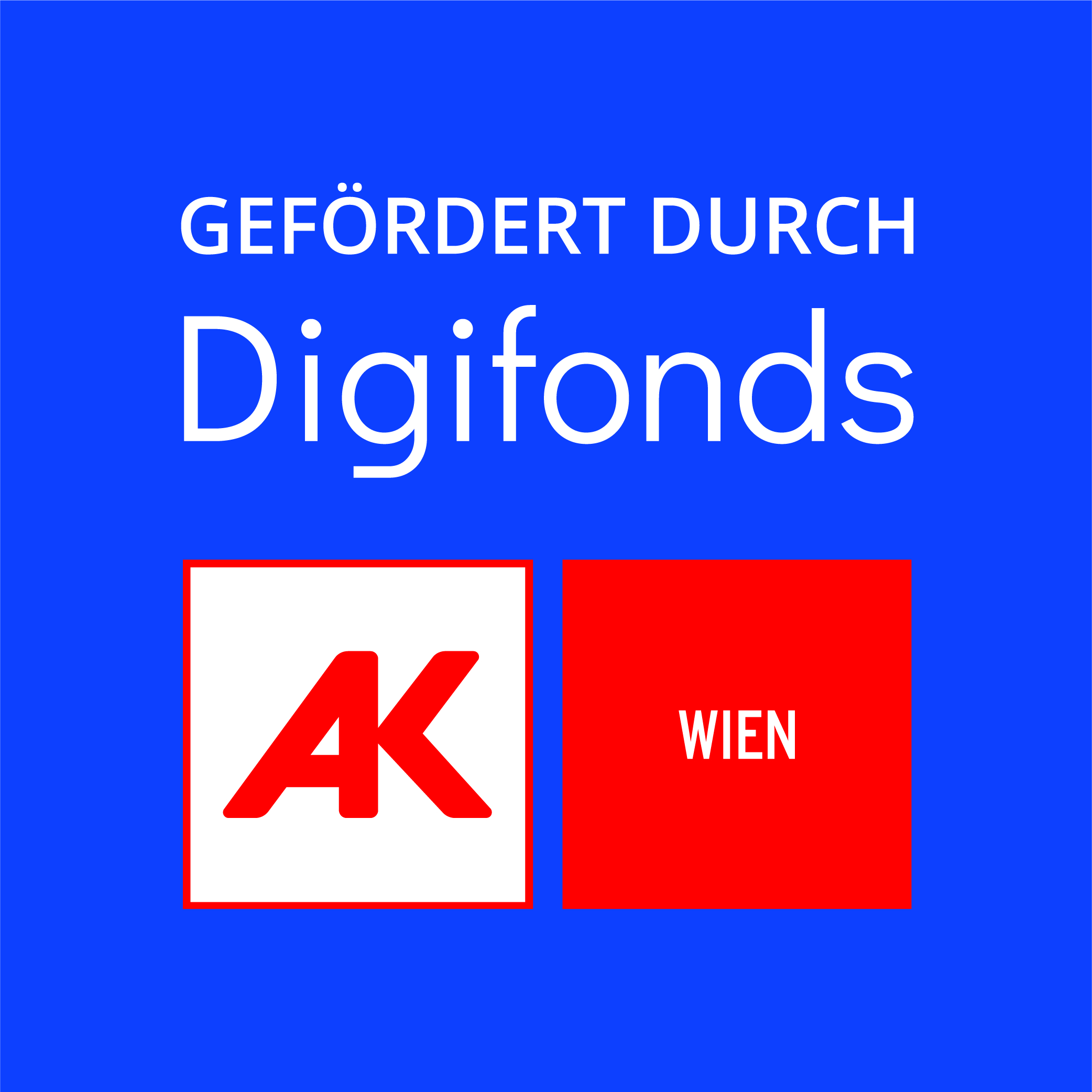 Gefördert aus Mitteln des Digitalisierungsfonds Arbeit 4.0 der AK Wien
2
Passwort
Passworttypen (Vor- & Nachteile)

Sicherer Umgang mit Passwörtern

Warum wissen andere mein Passwort?

Was ist ein sicheres Passwort? (Beispiel für ein $1chere$ Pa$$w0rt)
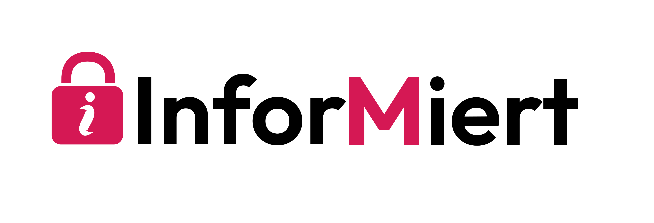 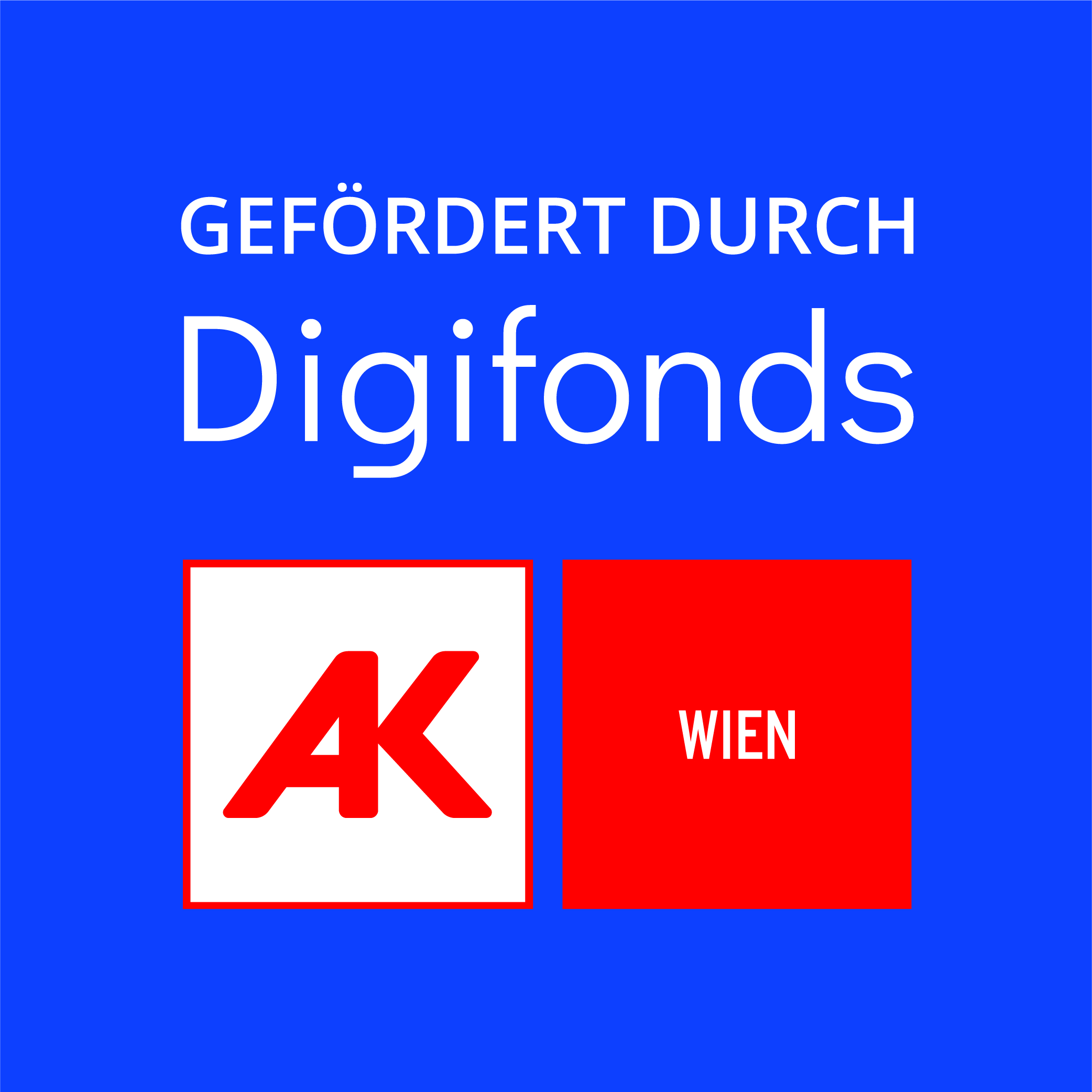 Gefördert aus Mitteln des Digitalisierungsfonds Arbeit 4.0 der AK Wien
3
Sicheres Passwort?
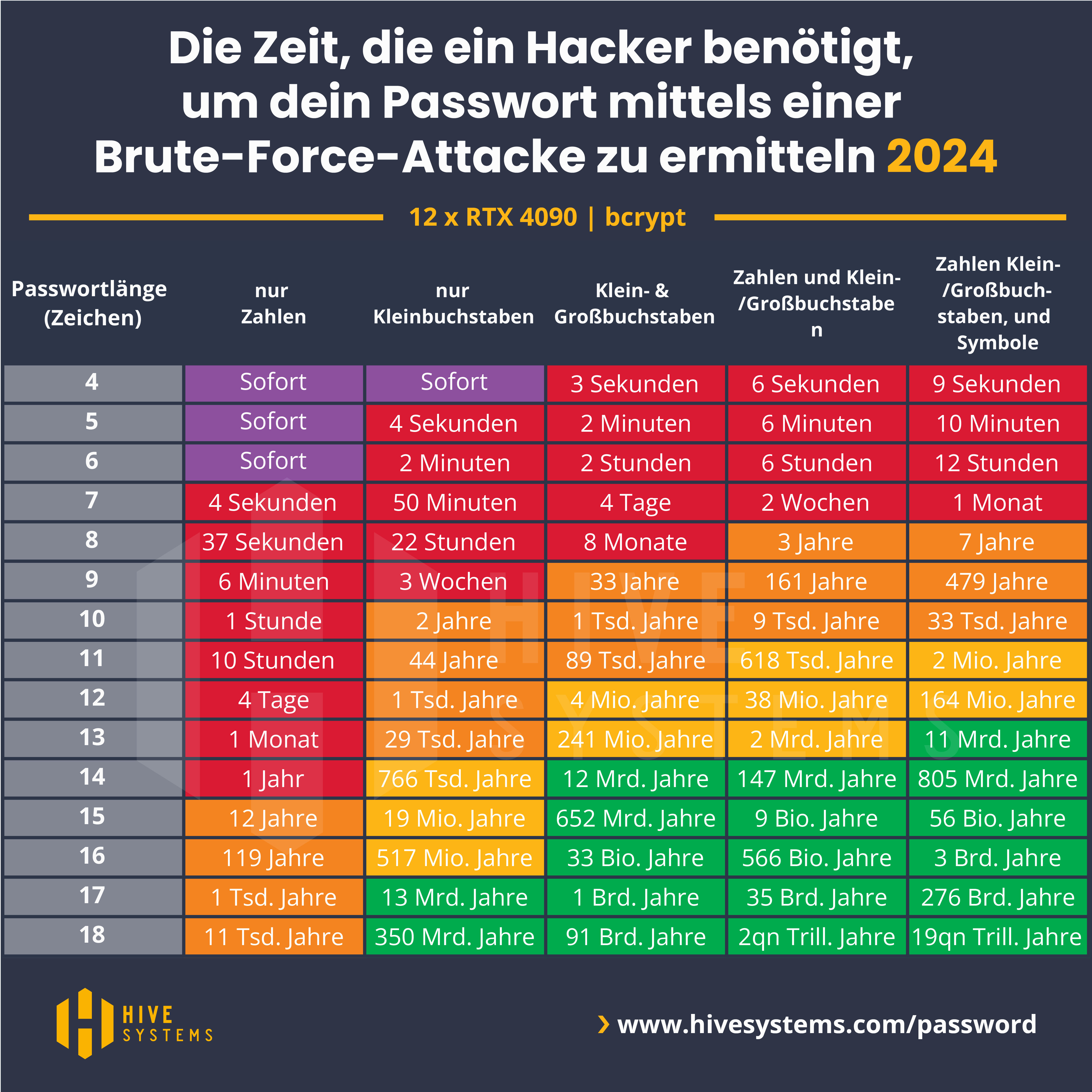 So schnell kann ein Algorithmus dein Passwort herausfinden:
Bildquelle: Hive Systems https://www.hivesystems.com/password
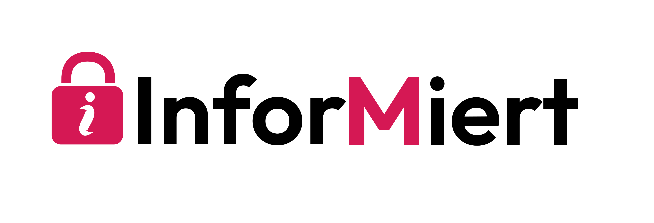 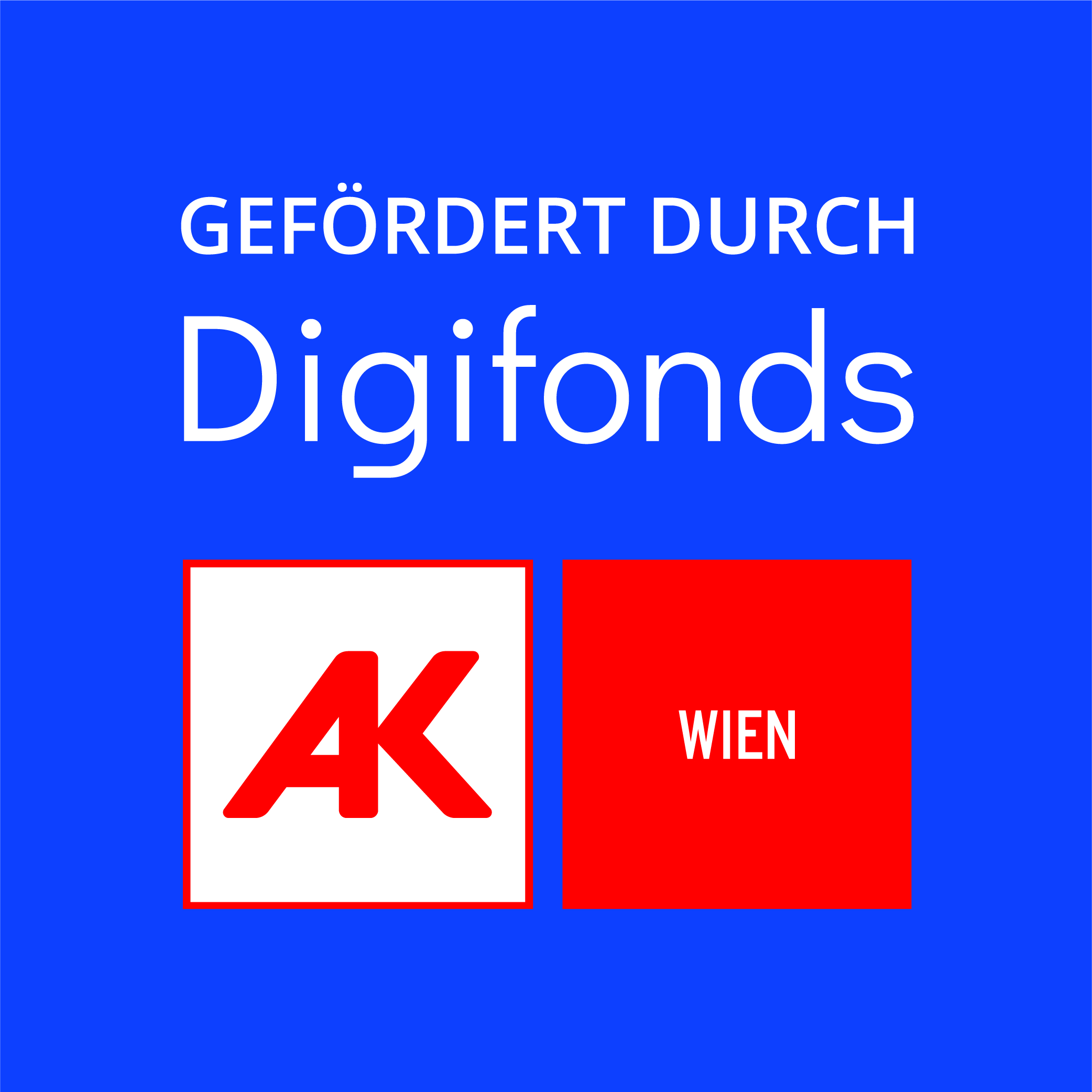 Gefördert aus Mitteln des Digitalisierungsfonds Arbeit 4.0 der AK Wien
4
Social Media & Apps
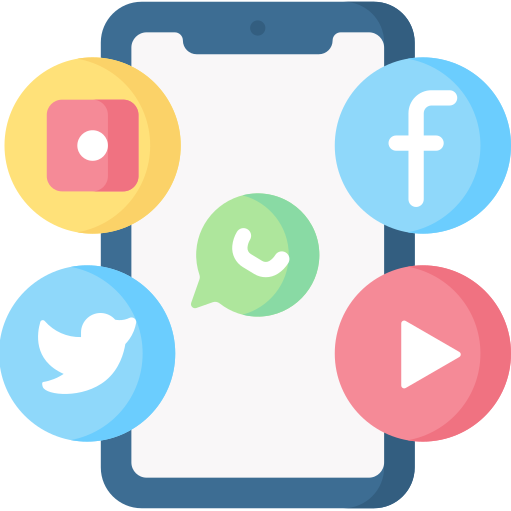 Bildquelle: https://www.freepik.com/icon/social-media_4187272#fromView=search&term=social+media&track=ais&page=1&position=21&uuid=50e1910e-0bfb-43cd-aabb-18b862dec9c5
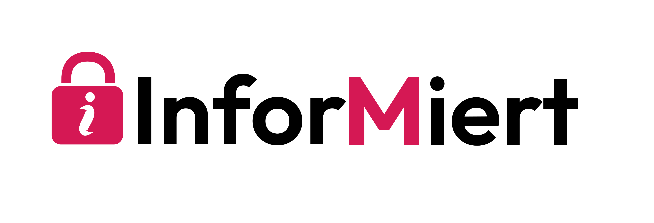 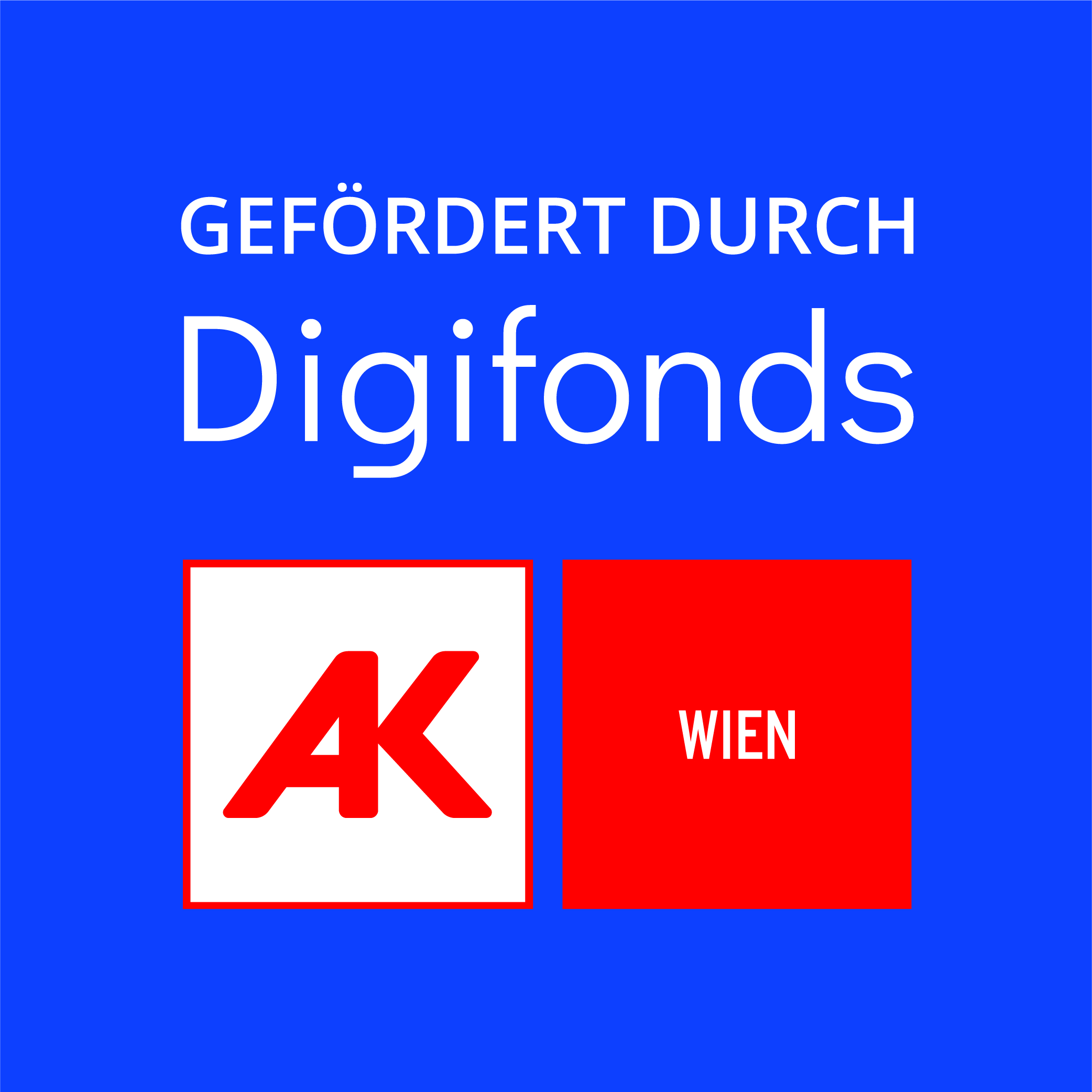 Gefördert aus Mitteln des Digitalisierungsfonds Arbeit 4.0 der AK Wien
5
Social Media & Apps
Was sind Beispiele für Social Media?

Was poste ich auf Social Media?

Was sind die Gefahren von Social Media?

Wie kann ich Social Media sicherer machen?
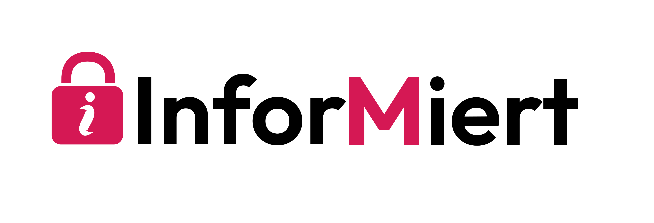 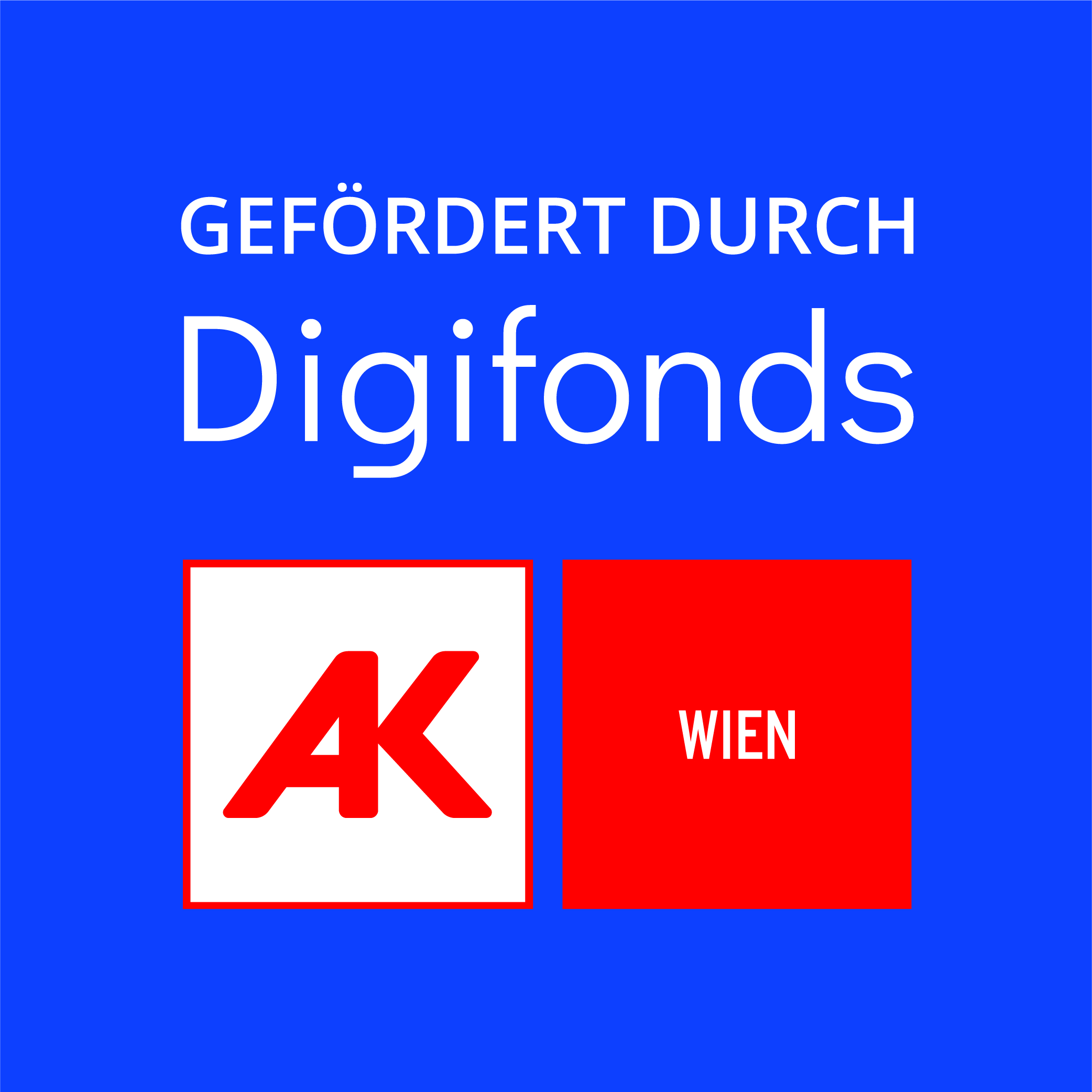 Gefördert aus Mitteln des Digitalisierungsfonds Arbeit 4.0 der AK Wien
6
Einstellungen, Software, Netzwerke
öffentliches Wlan, öffentliche Ladestationen

Firewall, Antivirus-Software, Ad-Blocker

Cookies

Internet of Things

Empfehlungen
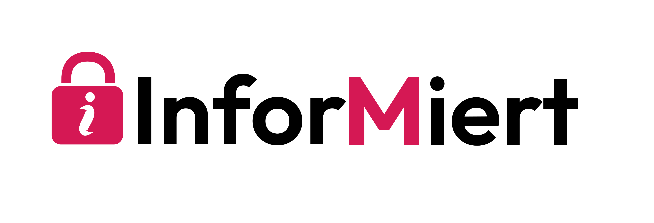 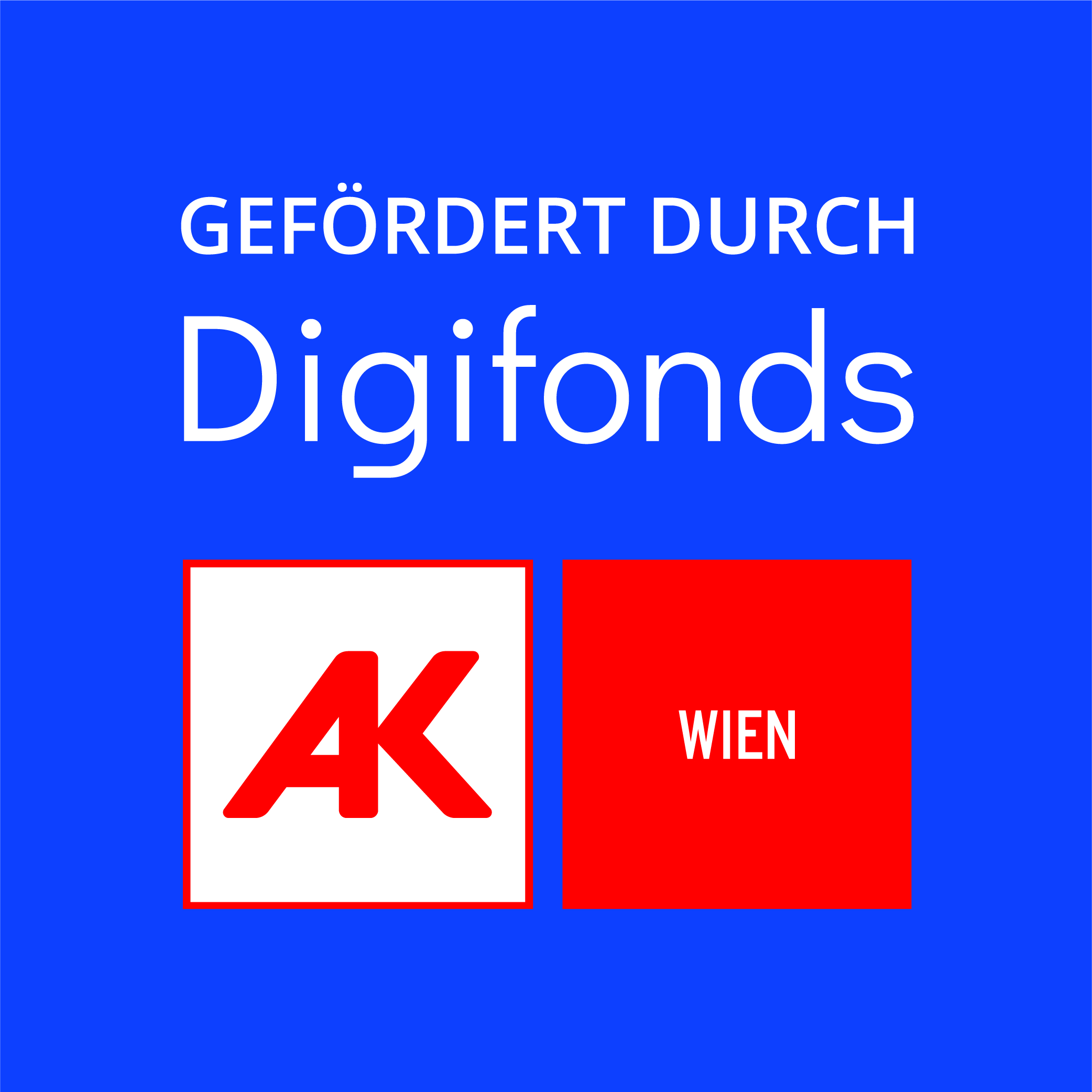 Gefördert aus Mitteln des Digitalisierungsfonds Arbeit 4.0 der AK Wien
7
Online shopping, online banking
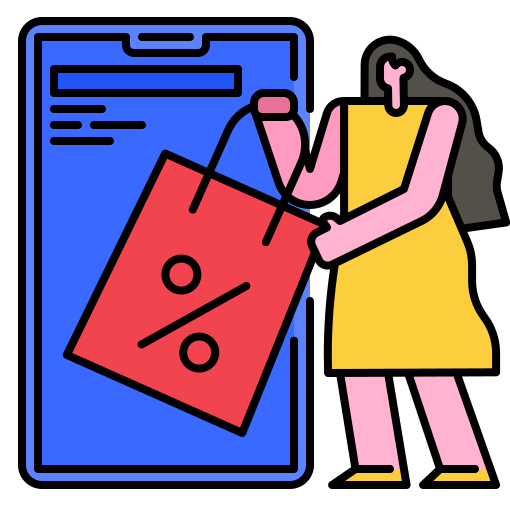 Bildquelle: https://www.freepik.com/icon/online-shopping_6189738#fromView=search&term=online+shopping&track=ais&page=1&position=3&uuid=6a598cc6-4613-42b6-92aa-eeb78d921fba
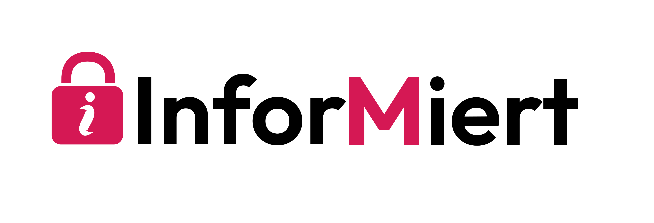 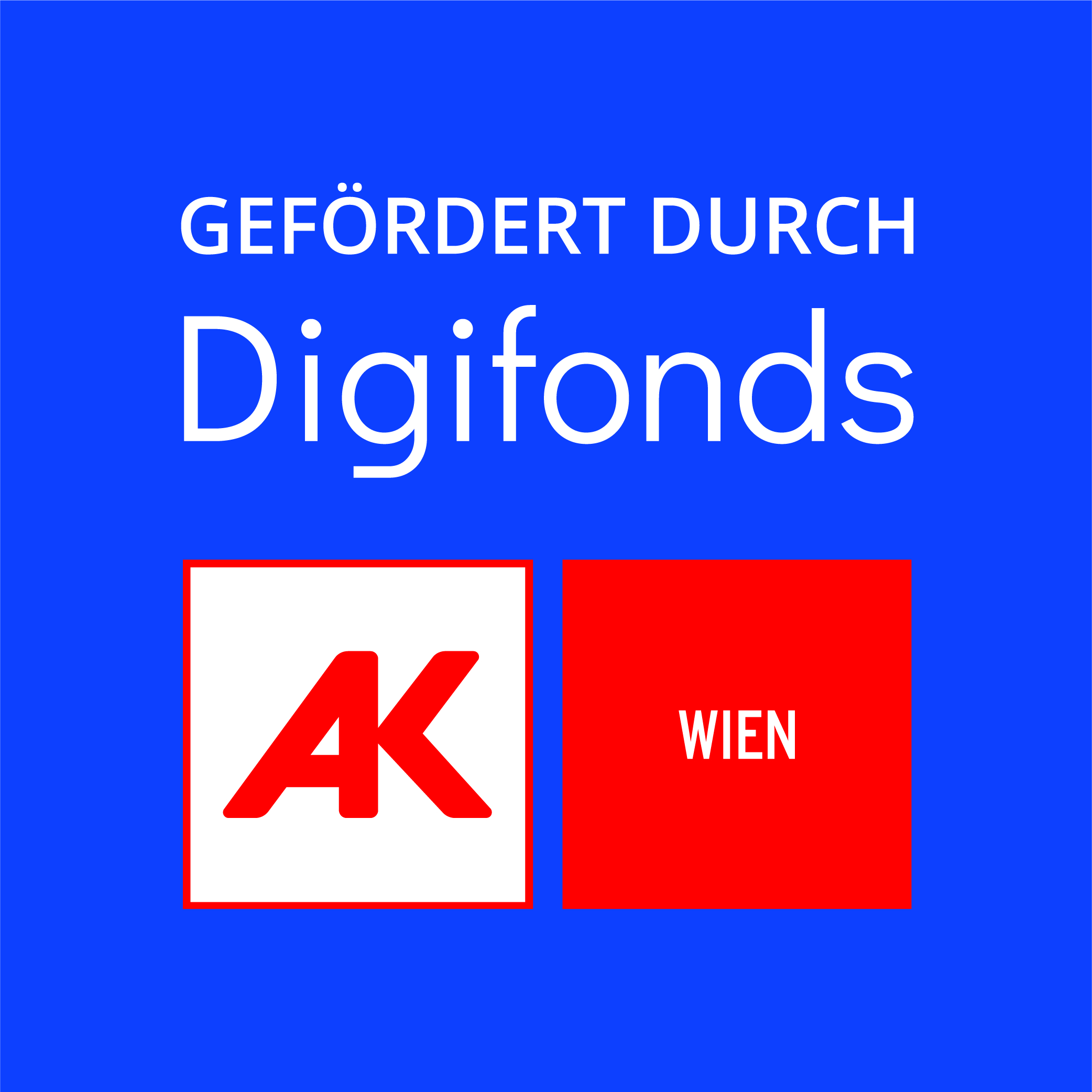 Gefördert aus Mitteln des Digitalisierungsfonds Arbeit 4.0 der AK Wien
8
Online shopping, online banking
Gefahren

Empfehlungen
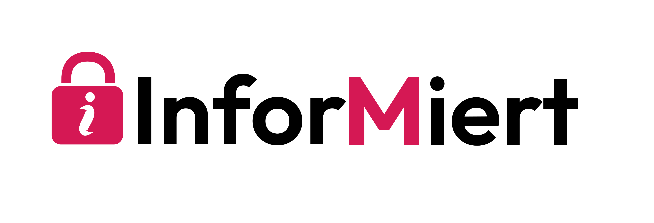 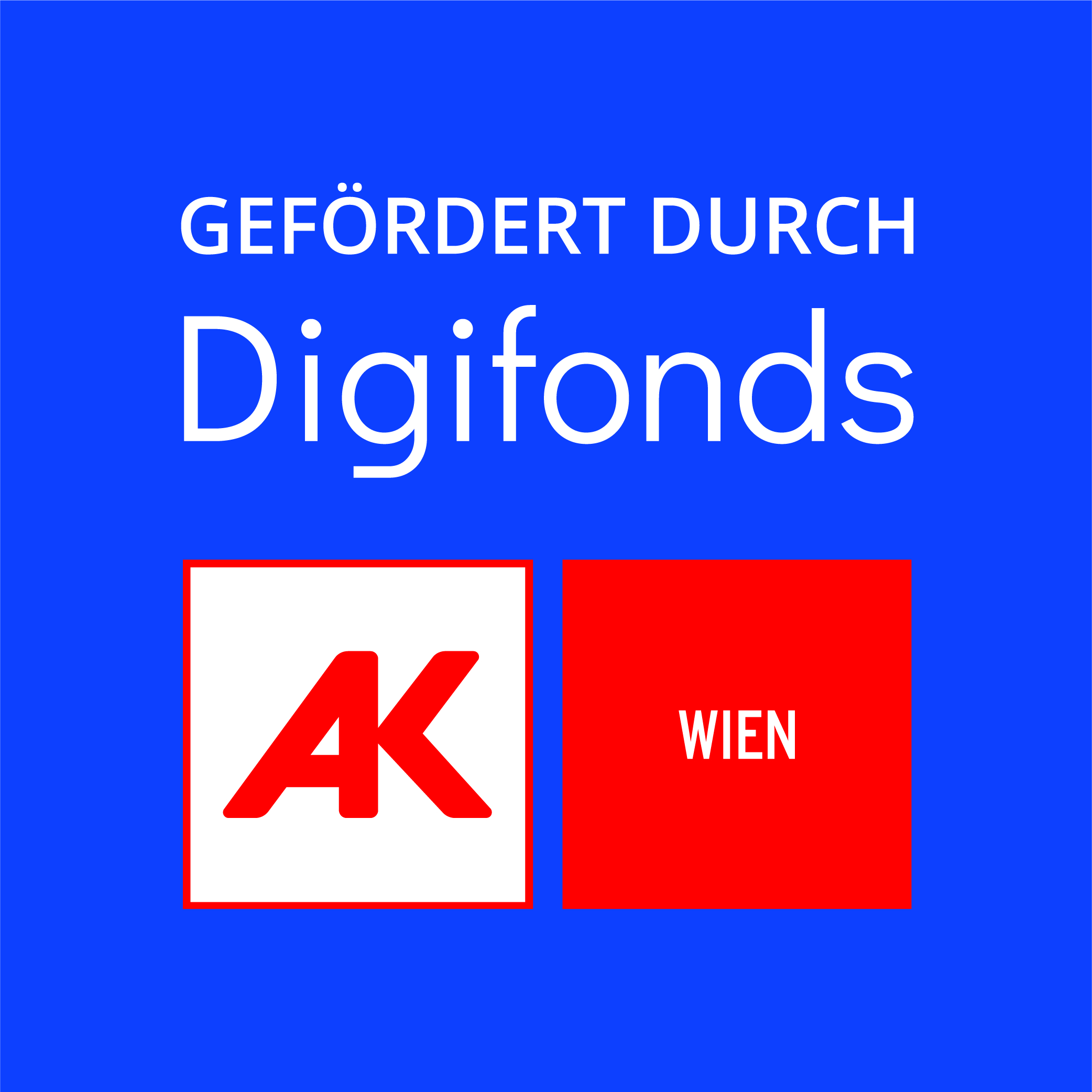 Gefördert aus Mitteln des Digitalisierungsfonds Arbeit 4.0 der AK Wien
9
Cyber-Angriff
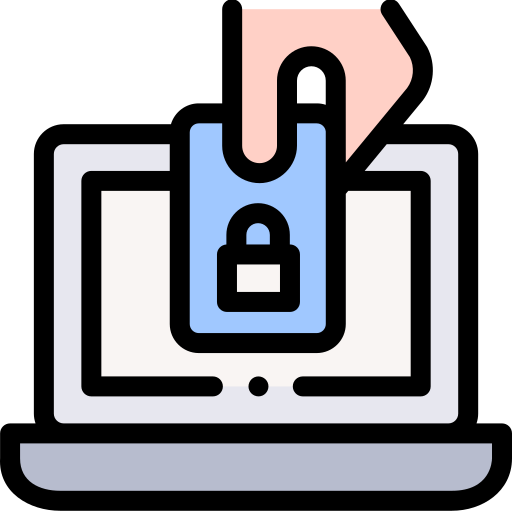 Bildquelle: https://www.freepik.com/icon/theft_3132132#fromView=search&term=CYBER+ATTAC&track=ais&page=1&position=2&uuid=b2829730-56d5-4969-99f6-ca66a0e72e00
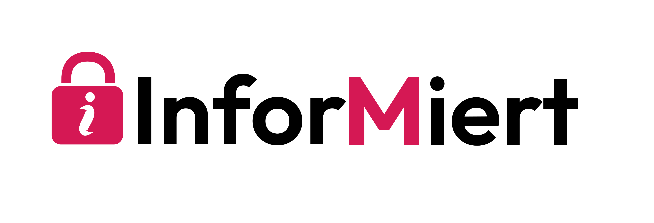 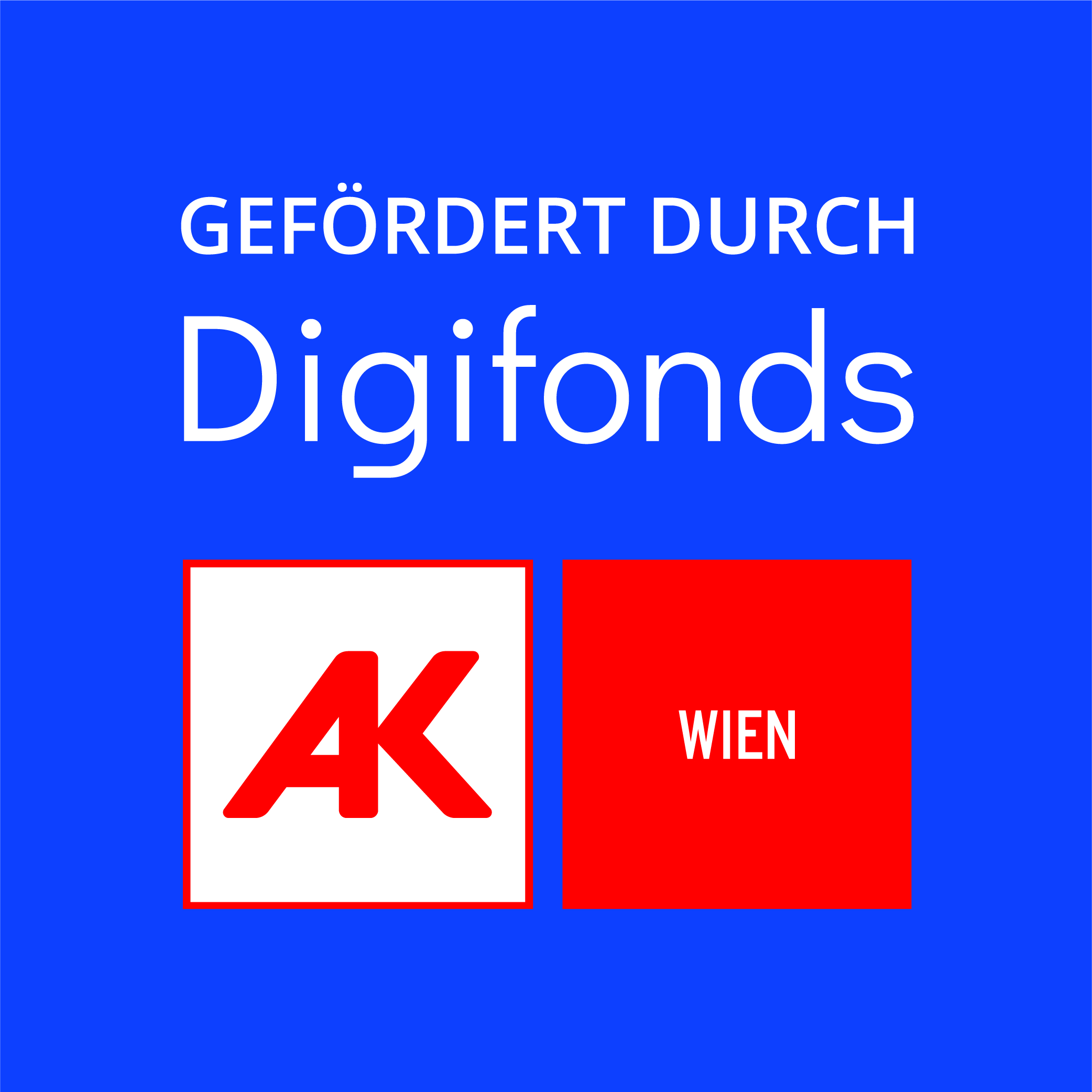 Gefördert aus Mitteln des Digitalisierungsfonds Arbeit 4.0 der AK Wien
10
Cyber-Angriff
Links & Anhänge

Der Mensch als Gefahrenquelle

Empfehlungen
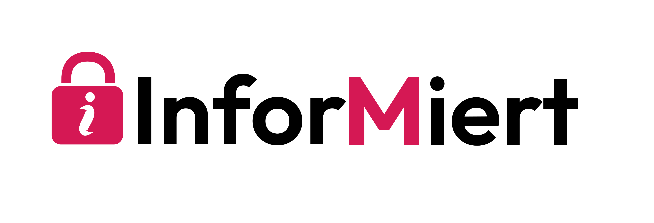 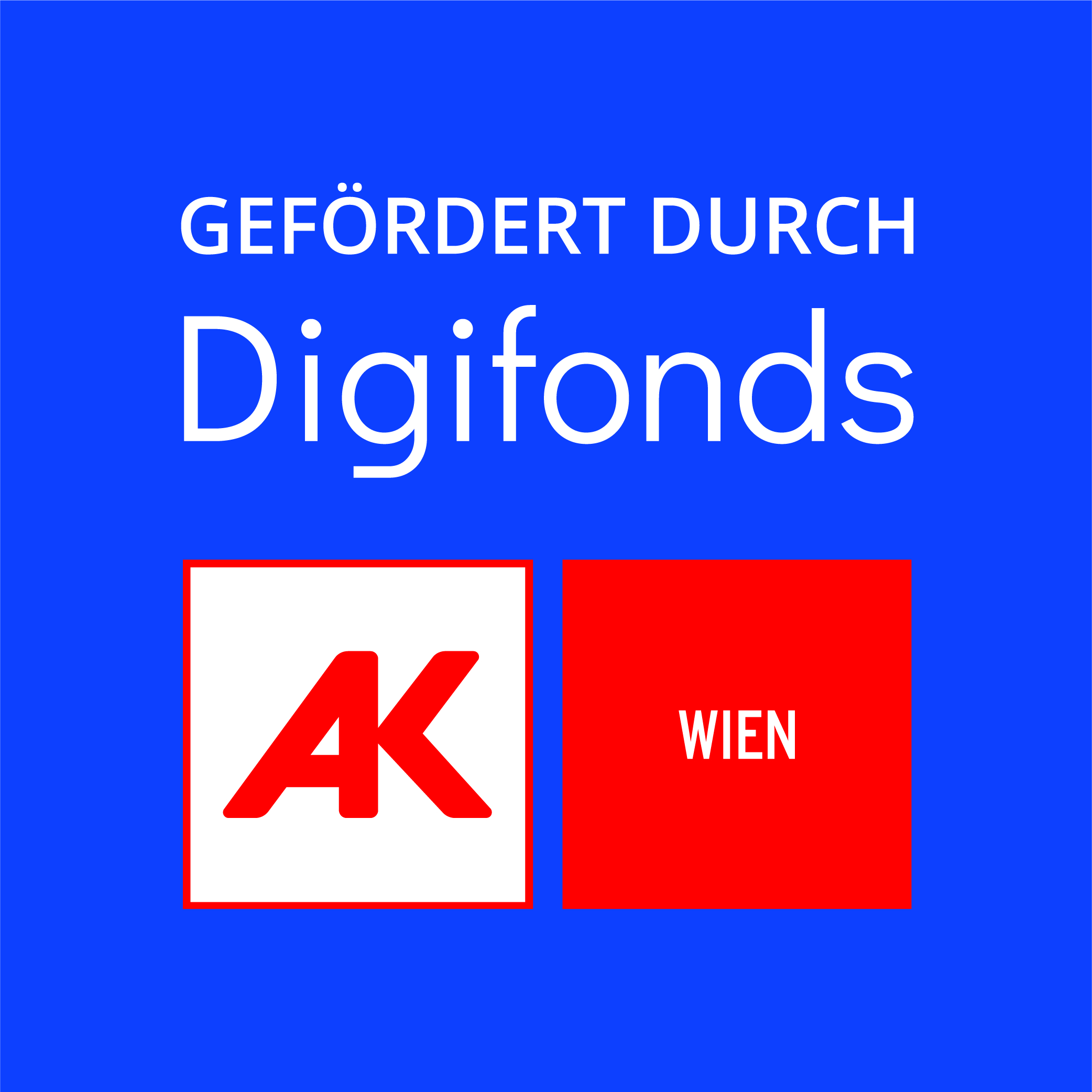 Gefördert aus Mitteln des Digitalisierungsfonds Arbeit 4.0 der AK Wien
11
Cyber-Angriff
Lieber einmal zu vorsichtig, als einmal zu unvorsichtig sein

Es ist ein Prozess

Cyber-Security ist mühsam – aber wirksam!
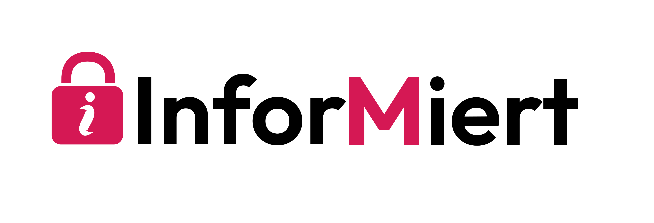 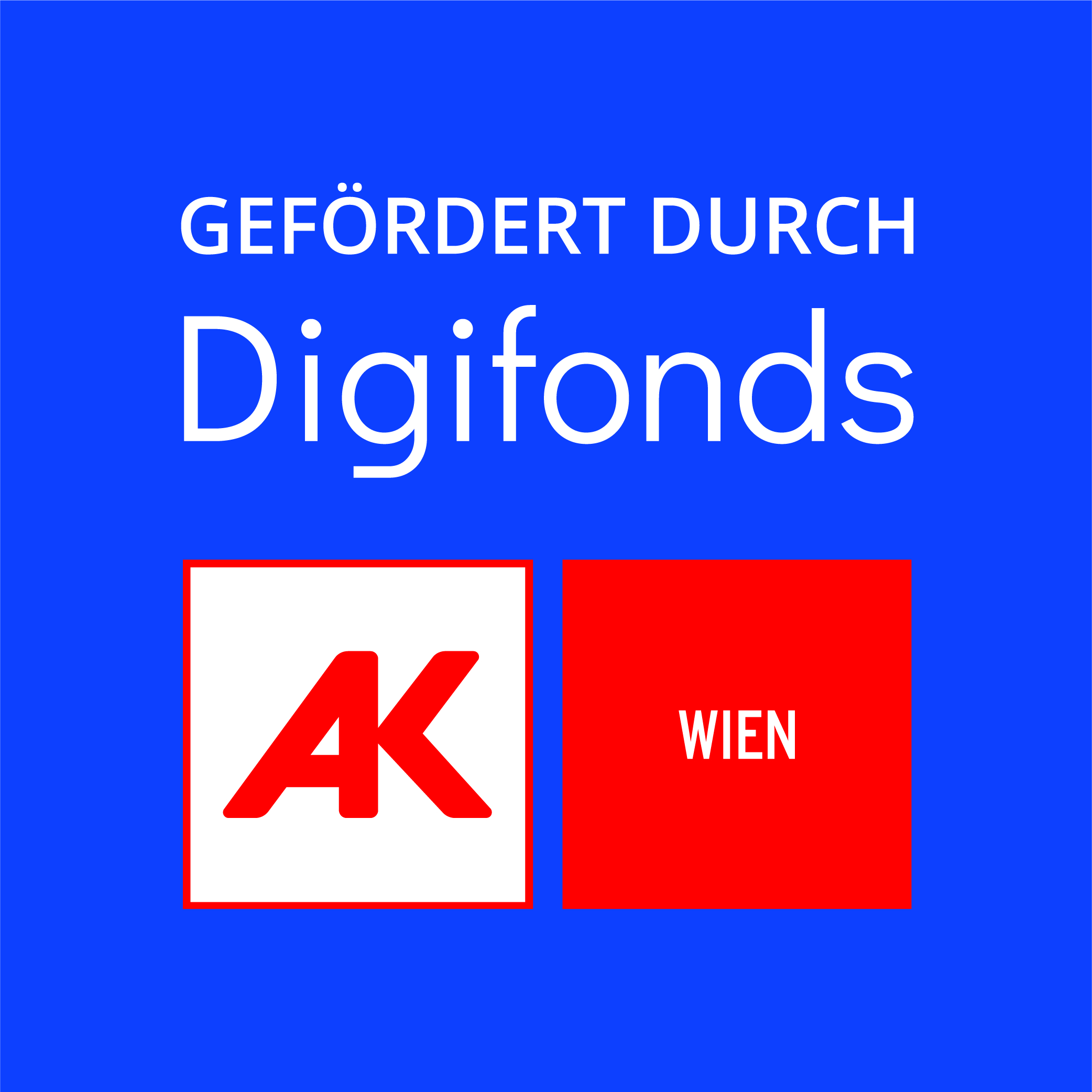 Gefördert aus Mitteln des Digitalisierungsfonds Arbeit 4.0 der AK Wien
12
Mehr Informationen
Sehr viele Infos und Tipps für Eltern, Jugendliche…:
https://www.saferinternet.at/
Technische Hilfe gegen Cyberstalking:
https://antistalking.haecksen.org/
Mehr Informationen zum Projekt „InforMiert“:
https://www.orientexpress-wien.com/informiert
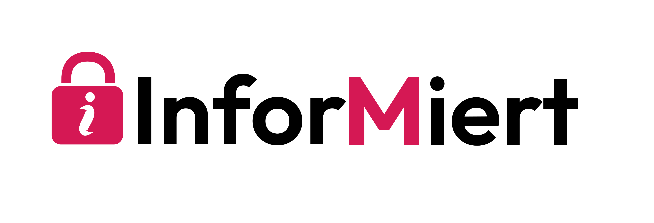 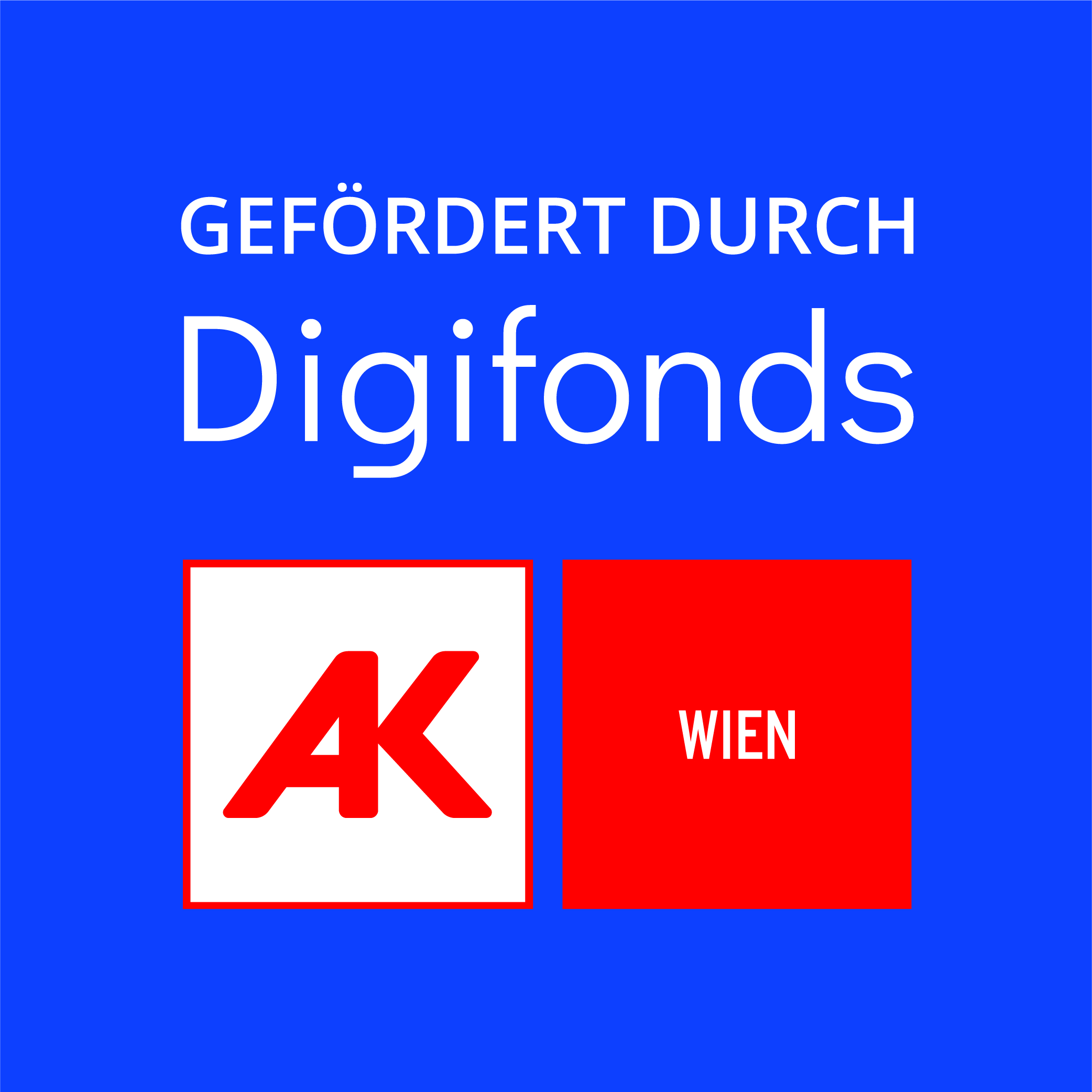 Gefördert aus Mitteln des Digitalisierungsfonds Arbeit 4.0 der AK Wien
13